8 - 6
وحدات الكتلة المترية
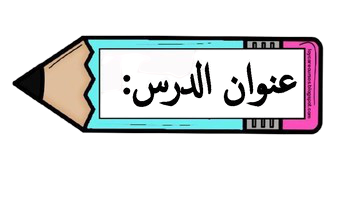 فكرة الدرس

أقدر الكتلة وأقيسها بالجرام وبالكيلو جرام

المفردات
الكتلة
الجرام ( جم )
الكليوجرام ( كجم )
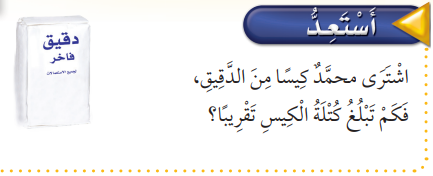 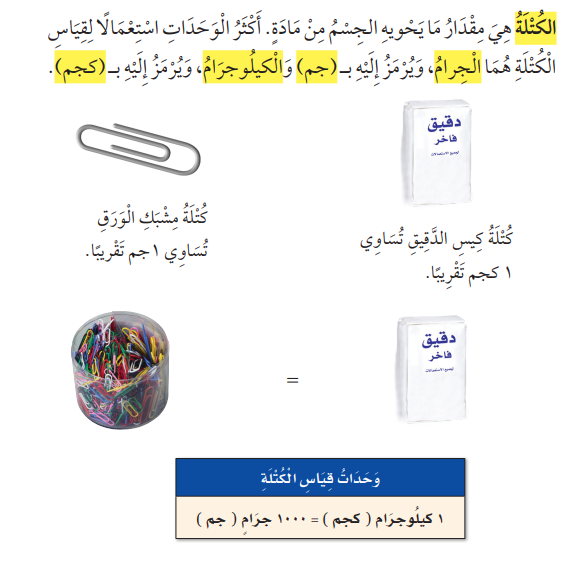 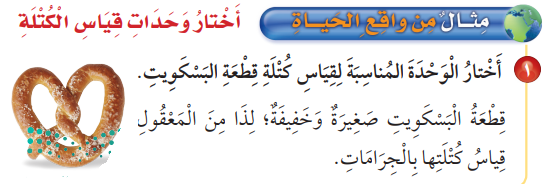 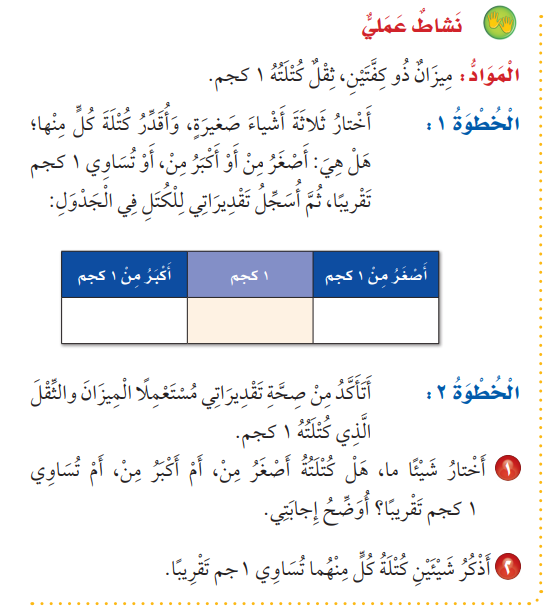 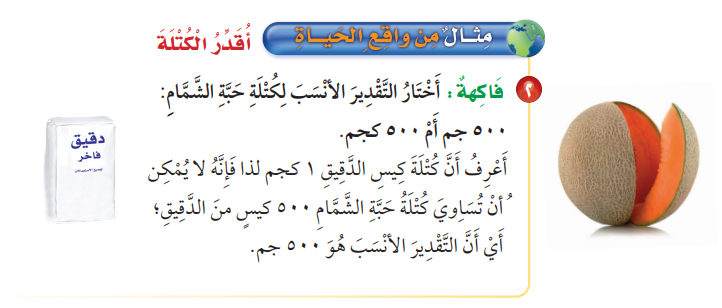 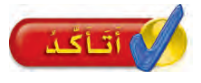 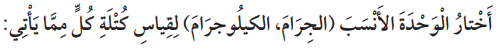 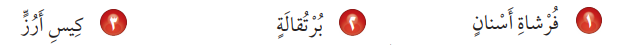 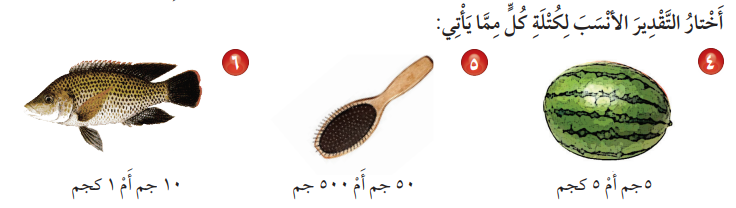 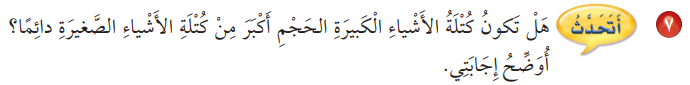 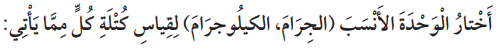 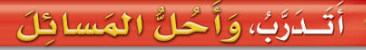 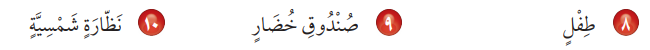 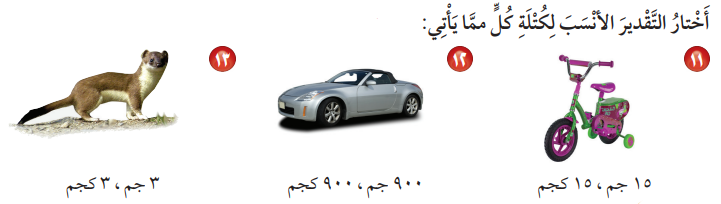 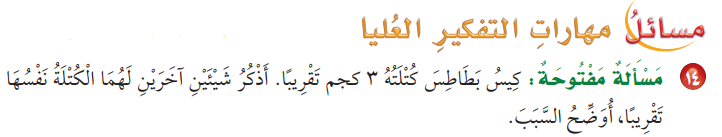 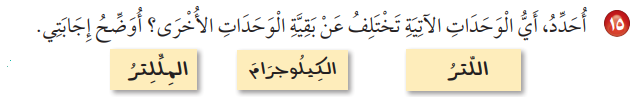 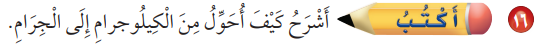